Programa de Apoio a Inserción Laboral (PAIL-1)
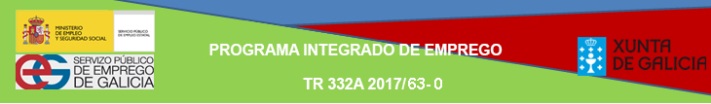 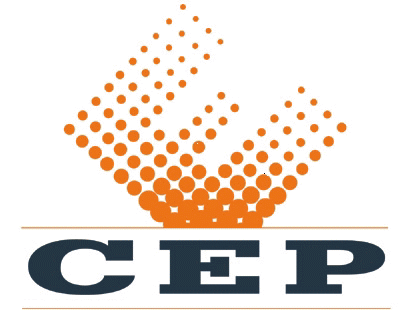 Entidade solicitante:
 Confederación de empresarios de Pontevedra
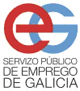 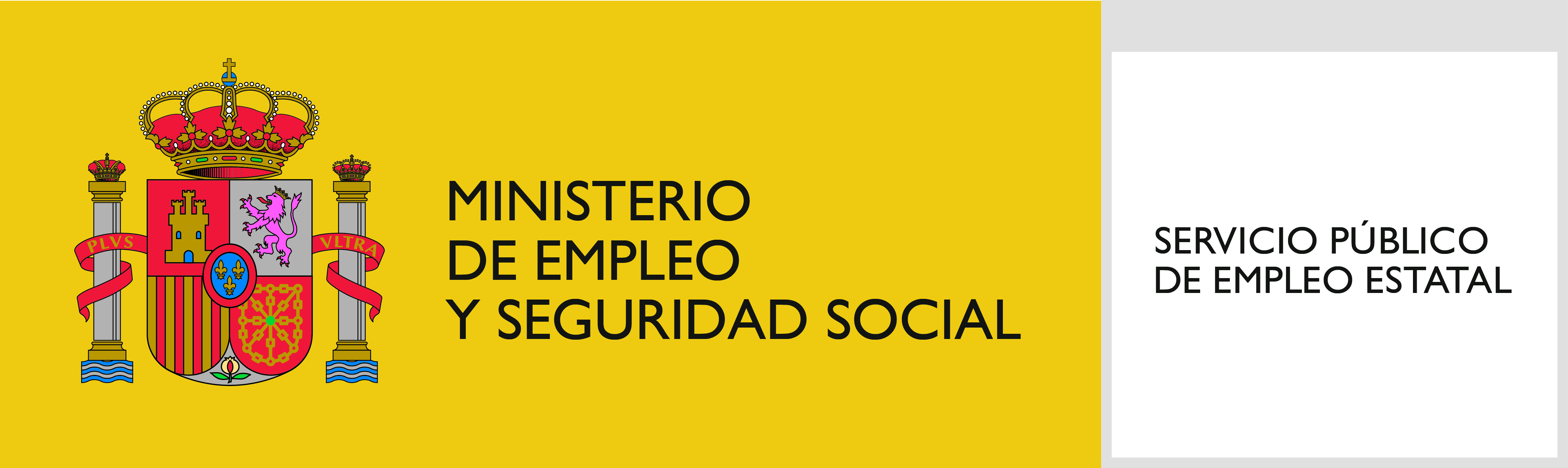 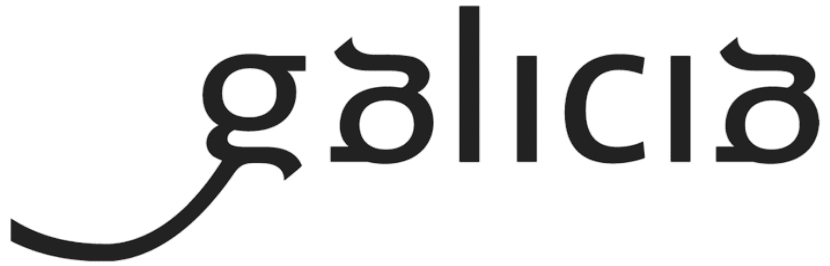 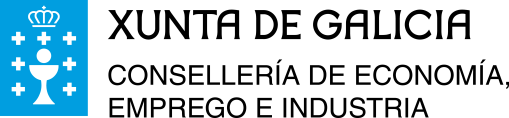 1
¿Qué es el PAIL-1?
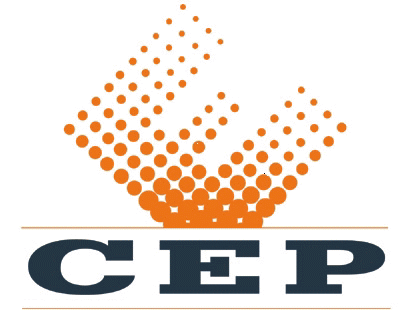 Un proyecto cuya finalidad es posibilitar la integración laboral de personas desempleadas, con mayores dificultades de acceso al mercado laboral, ofreciéndoles, un servicio completo de Información, Formación, Orientación Laboral  y  Práctica Profesional.
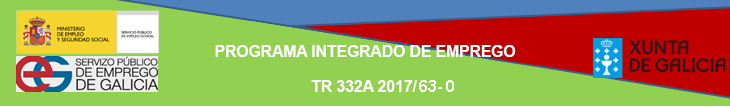 2
¿A quién va dirigido el PAIL-1?
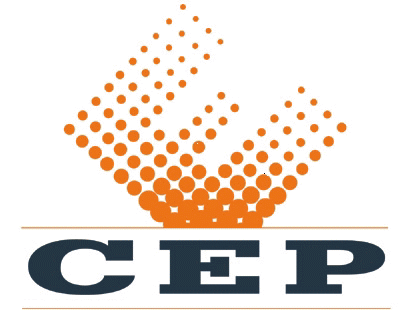 85 PERSONAS EN SITUACIÓN DE DESEMPLEO:
Menores de 30 años
Mayores de 45
Mujeres
Personas con baja cualificación profesional
Personas con discapacidad
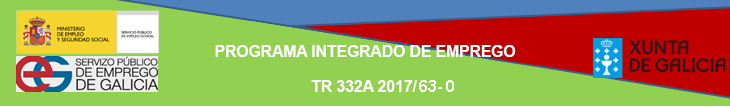 3
¿Cómo se desarrollará el PAIL-1?
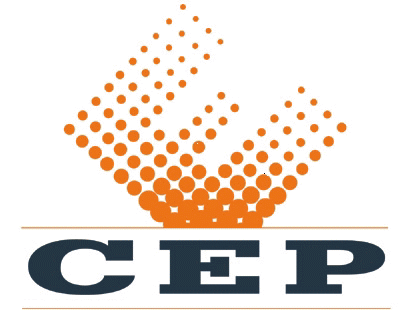 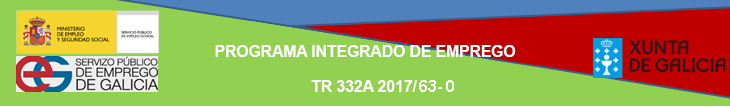 4
¿Cuáles serán algunas de sus actividades PAIL-1?
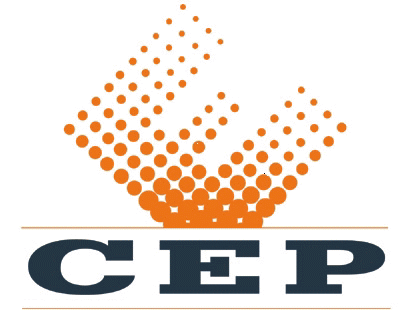 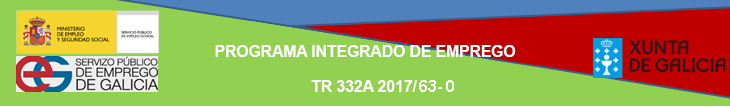 5
¿Dónde se aplicará el PAIL-1?
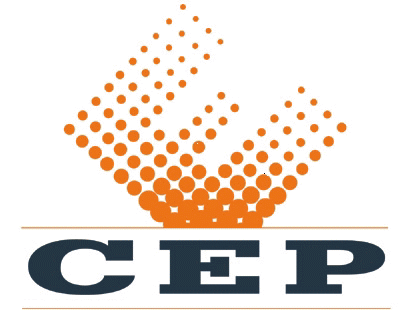 En la Comarca de Vigo y Pontevedra.
En los sectores de actividad seleccionados. (Servicios, Industria, Telecomunicaciones…)
En las empresas colaboradoras.
Total participantes: 85 personas en situación de desempleo
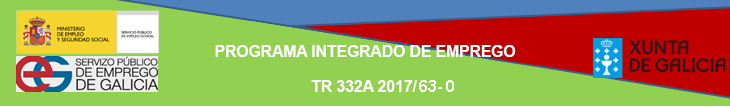 6
¿Cuánto durara el PAIL-1?
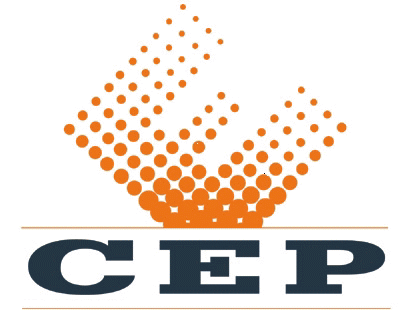 12 MESES
Fecha de inicio: 01 Diciembre 2017
Fecha de fin: 30 Noviembre 2018
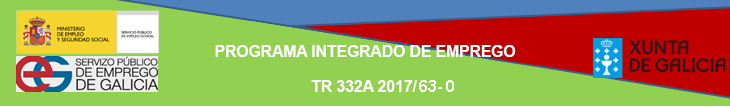 7
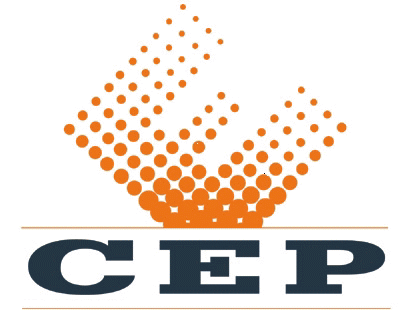 GRACIAS POR SU ATENCIÓN
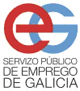 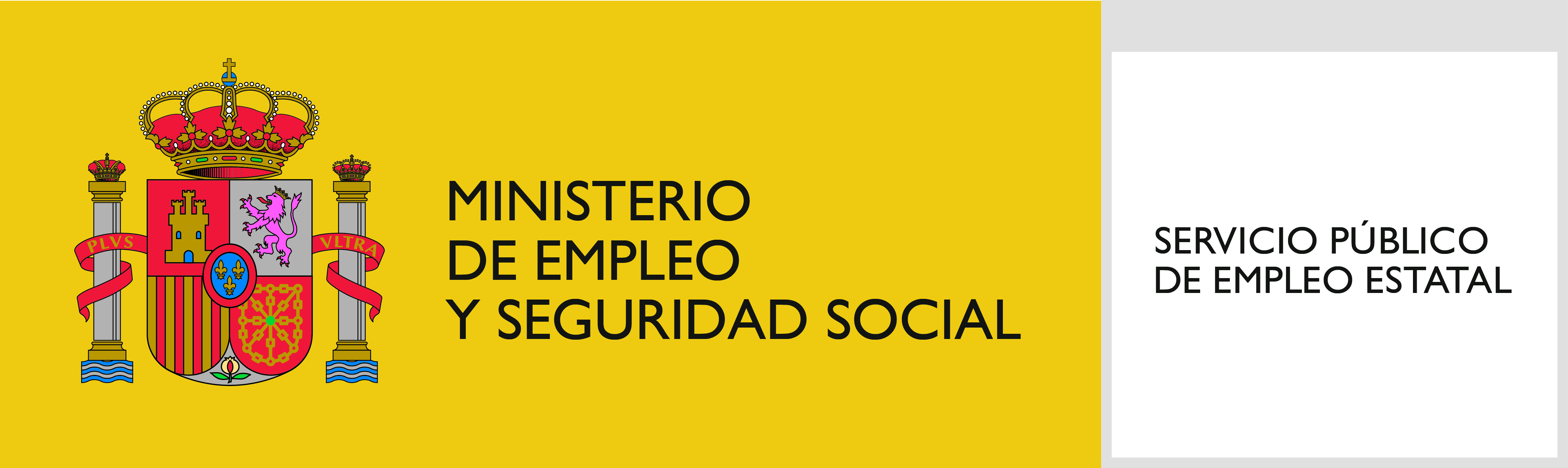 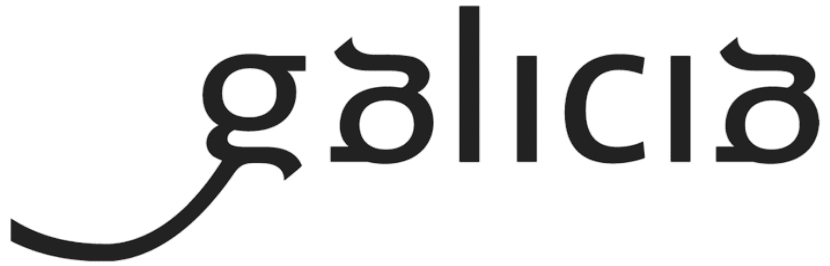 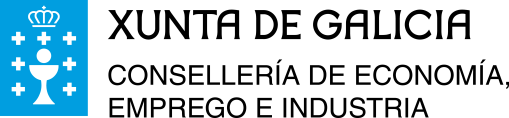 8